Nelegální pracovníci na stavbách a jejich kontrola celní správou
Student: Bc. Josef Mikulič
Vedoucí: Ing. Kristina Kabourková
Oponent: Ing. Markéta Šestáková
Motivace a důvody k řešení daného problému
Diskutované téma

Zájem pracovat u Celní správy ČR
Cíl práce
Cílem bakalářské práce je zjistit úlohu Celní správy při kontrole cizinců pracujících na stavbách.
Výzkumné problémy
Jsou kontroly zaměstnavateli vnímány pouze negativně a jako zbytečná činnost? 

Je stávající počet celníků, kteří se zabývají problematikou nelegálního zaměstnávání a aktivně se zúčastňují kontrol na stavbách, dostačující? 

Mělo vypuknutí občanské války na Ukrajině a vzniknutí evropské uprchlické krize, výrazný vliv na složení zaměstnanců na staveništích?
Použité metody
Dotazníkové šetření

Popsán průběh kontrol

Zinscenování kontrol na staveništích
Panelový dům
Staveniště dálnice
Staveniště obchodních domů
Panelový dům
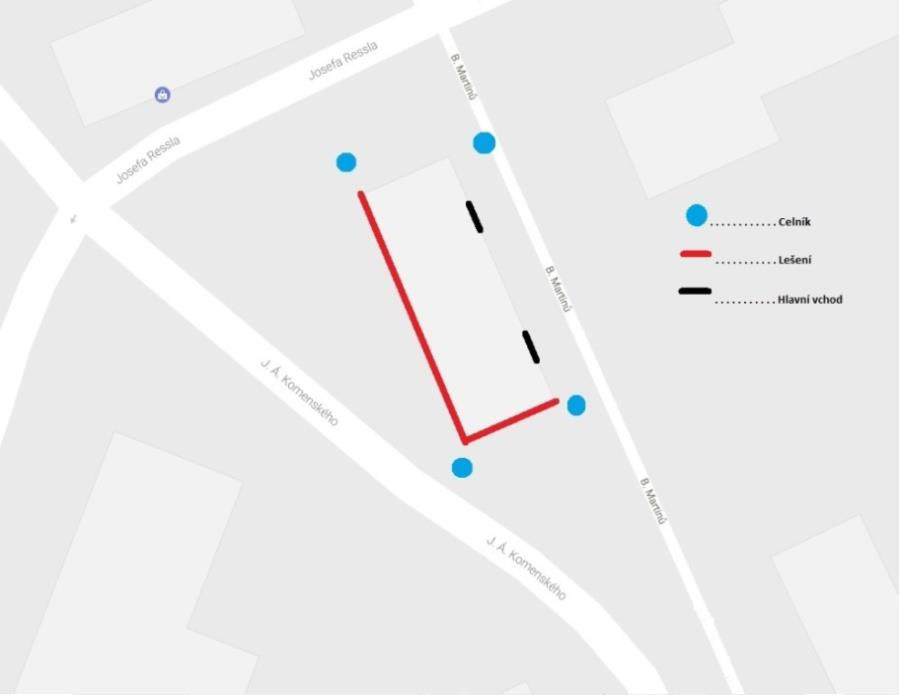 Staveniště dálnice
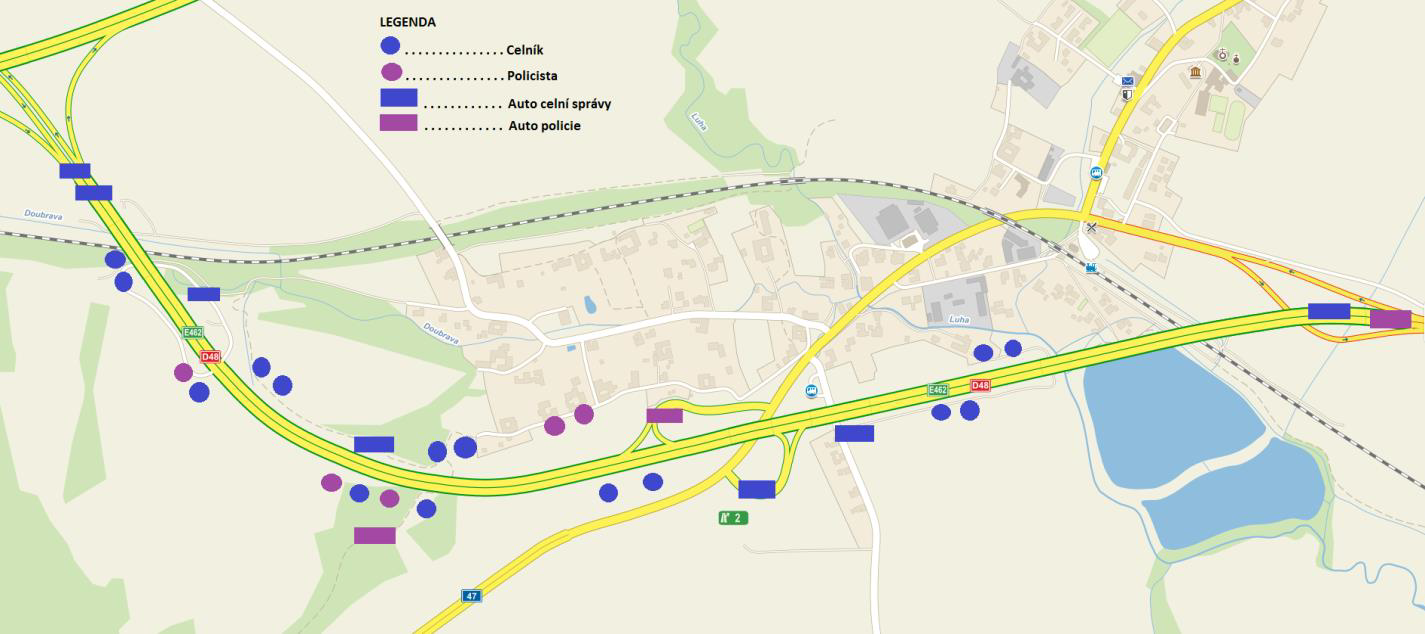 Staveniště obchodních domů
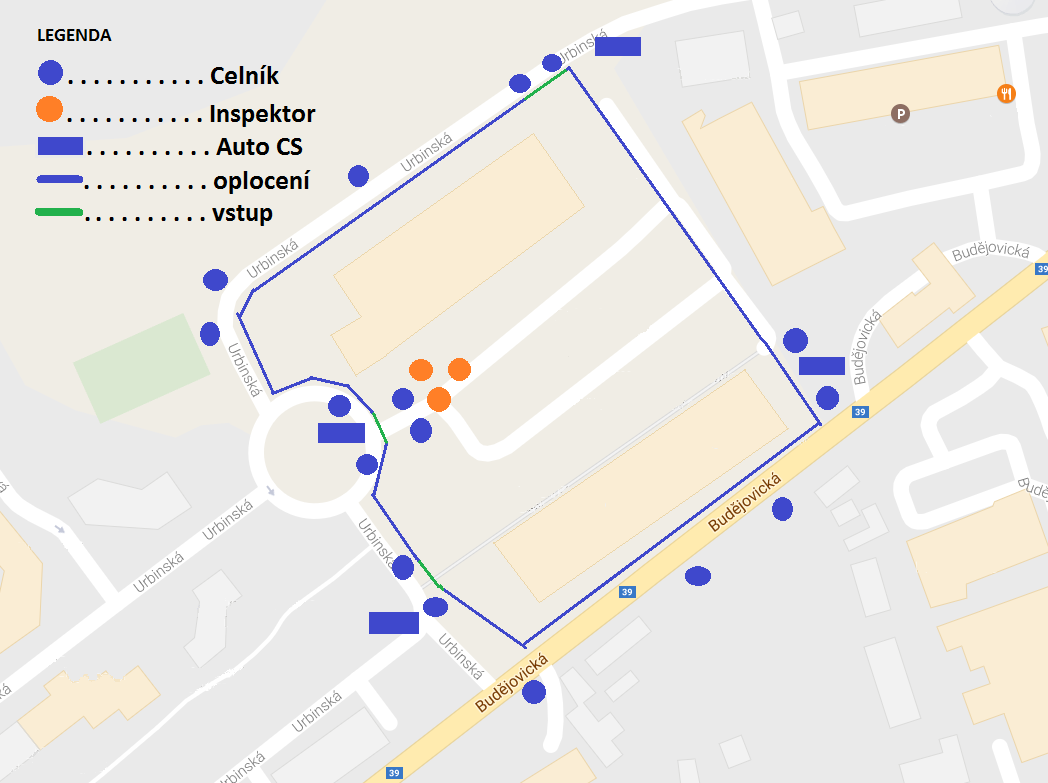 Výsledky kontrol
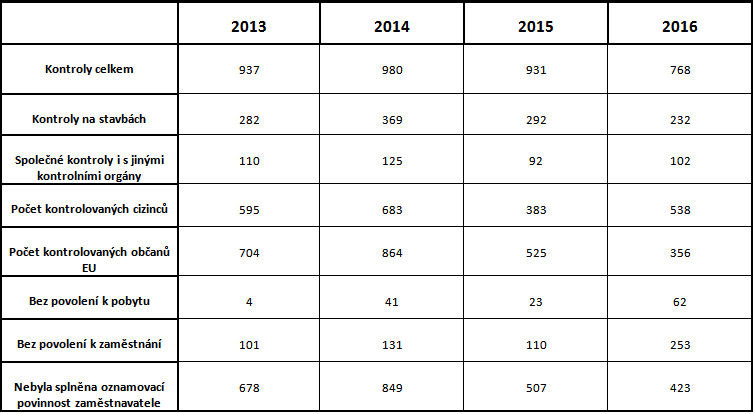 Návrhy opatření
Zvýšení počtu členů CS

Sjednocení kompetencí

Zanechání některých činností
Závěr
Žádný z výzkumných problémů se nepotvrdil

Cíl bakalářské práce se podařilo naplnit
DĚKUJI ZA POZORNOST
Doplňující otázky
Domníváte se, že sankce při zjištění nelegálního zaměstnávání jsou dostatečné?

1. Myslíte si, že nelegální pracovník pracuje za stejných platových podmínek? Pokud ne, povedou tyto kontroly ke zvýšení počtu pracovních míst pro občany ČR či legálně pracující cizince?
2. Co myslíte, že vede ke snižování počtu kontrol, kterých je od roku 2013 skoro o 200 méně?